John 13: 34-35
Love as
Love Loves
愛如同愛愛
Jn 13: 34-35
A new command I give you: Love one another. As I have loved you, so you must love one another. By this everyone will know that you are my disciples, if you love one another.”
我 賜 給 你 們 一 條 新 命 令 ， 乃 是 叫 你 們 彼 此 相 愛 ； 我 怎 樣 愛 你 們 ， 你 們 也 要 怎 樣 相 愛 。你 們 若 有 彼 此 相 愛 的 心 ， 眾 人 因 此 就 認 出 你 們 是 我 的 門 徒 了 。
Jn 13: 1
It was just before the Passover Festival. Jesus knew that the hour had come for him to leave this world and go to the Father. Having loved his own who were in the world, he loved them to the end.
逾 越 節 以 前 ， 耶 穌 知 道 自 己 離 世 歸 父 的 時 候 到 了 。 他 既 然 愛 世 間 屬 自 己 的 人 ， 就 愛 他 們 到 底 。
Message of Jn 13: 34-35:
We are to love as ones loved by Jesus, in the manner He loves us.
我們以我們為耶穌所愛的身份來愛，我們以耶穌所愛我們的模式來愛。
Loving is a Diaper Changing Business
Loving is a Diaper Changing Business
Love that is not defined purely by emotion, but defined in completion by COMMITMENT.
Loving is a Diaper Changing Business
WILL I/ WE STICK AROUND OR WILL I/ WE STEP AWAY?
Jn 13: 34-35
A new command I give you: Love one another. As I have loved you, so you must love one another. By this everyone will know that you are my disciples, if you love one another.”
我 賜 給 你 們 一 條 新 命 令 ， 乃 是 叫 你 們 彼 此 相 愛 ； 我 怎 樣 愛 你 們 ， 你 們 也 要 怎 樣 相 愛 。你 們 若 有 彼 此 相 愛 的 心 ， 眾 人 因 此 就 認 出 你 們 是 我 的 門 徒 了 。
Merely the Beginning of Demonstrative Love
Merely the Beginning of Demonstrative Love
They will witness a HOLY LOVE – so mind-boggling different – that truly says, “I will never leave you nor forsake you, no matter what.”
Merely the Beginning of Demonstrative Love
A HOLY love, a love that is unbound by socially-constructed boundaries and expectations, a love that shows the deep devotion that Jesus has for his disciples still entrapped in a power struggle.
Merely the Beginning of Demonstrative Love
A HOLY love, a love that is given even to one who will not love him back, a holy, devoted, unsparing love that was given to Judas Iscariot while knowing that Judas’ betrayal was at hand.
“I love you to the end. My wounds for your healing, my suffering for your peace; my crucifixion for your sanctification, my separation from God for your reconciliation to God. I love you to the end, not because you are worthy, not because you are able, but because I am Love.”
“我愛你們到底。我的鞭傷換來你們的醫治，我的受難換來你們的平安；我被釘死換得你們的成聖，我與上帝的隔絕換來你們與上帝的和好。我愛你們到底，不是因為你們配得，不是因你們有能力，而是因為我是愛。”
Loving is Our Daily, Perennial STM
When you see Jesus caring for the poor, forgiving his enemies without bitterness, sacrificing his life for others, living a perfectly loving and perfectly sinless life, you say, “I can’t do that.” You’re right— you can’t. Jesus Christ as only an example will crush you; you will never be able to live up to it. ...
…But Jesus Christ as the Lamb will save you. On the cross, Jesus is getting what we deserve so we can get what he deserves. When you see that this great reversal is for you, when you see that he gave up all his cosmic wealth and came into our poverty so that you could be spiritually rich, it changes you.
~ Tim Keller
Loving is Our Daily, Perennial STM
Apostle John tells us a far better way than grit duty – the way of DEEP RELATIONSHIP, in particular, the LOVING RELATIONSHIP with God.
Loving is Our Daily, Perennial STM
13: 34 – “As I have LOVED YOU”: not merely a methodology, BUT A LOVE PROCLAMATION of “I LOVE YOU,” that “I am in a committed relationship with you (both individually and communally) conditioned simply upon… you.”
Loving is Our Daily, Perennial STM
We must be in continuous, deep meditation of the message of the Cross, that is it is a demonstration of God’s love for us despite of us;
We must be SO SURE of God’s love for us!
Loving is Our Daily, Perennial STM
Christians should be people who are not clamoring for love toward ourselves;we are rushing forth to give love to others, because we are already filled with love by God’s love.
Loving is Our Daily, Perennial STM
Loving one another is a STM (Short term mission) that we all can participate in daily and nightly, monthly and yearly.
_We are to start with “ONE ANOTHER”
_The demonstration of love begins… “small” (humbly)
Loving is Our Daily, Perennial STM
Home is where we will demonstrate that we live in God’s kingdom, by God’s holiness; home is not just where the heart (personal longing) is but where God’s love is demonstrated.
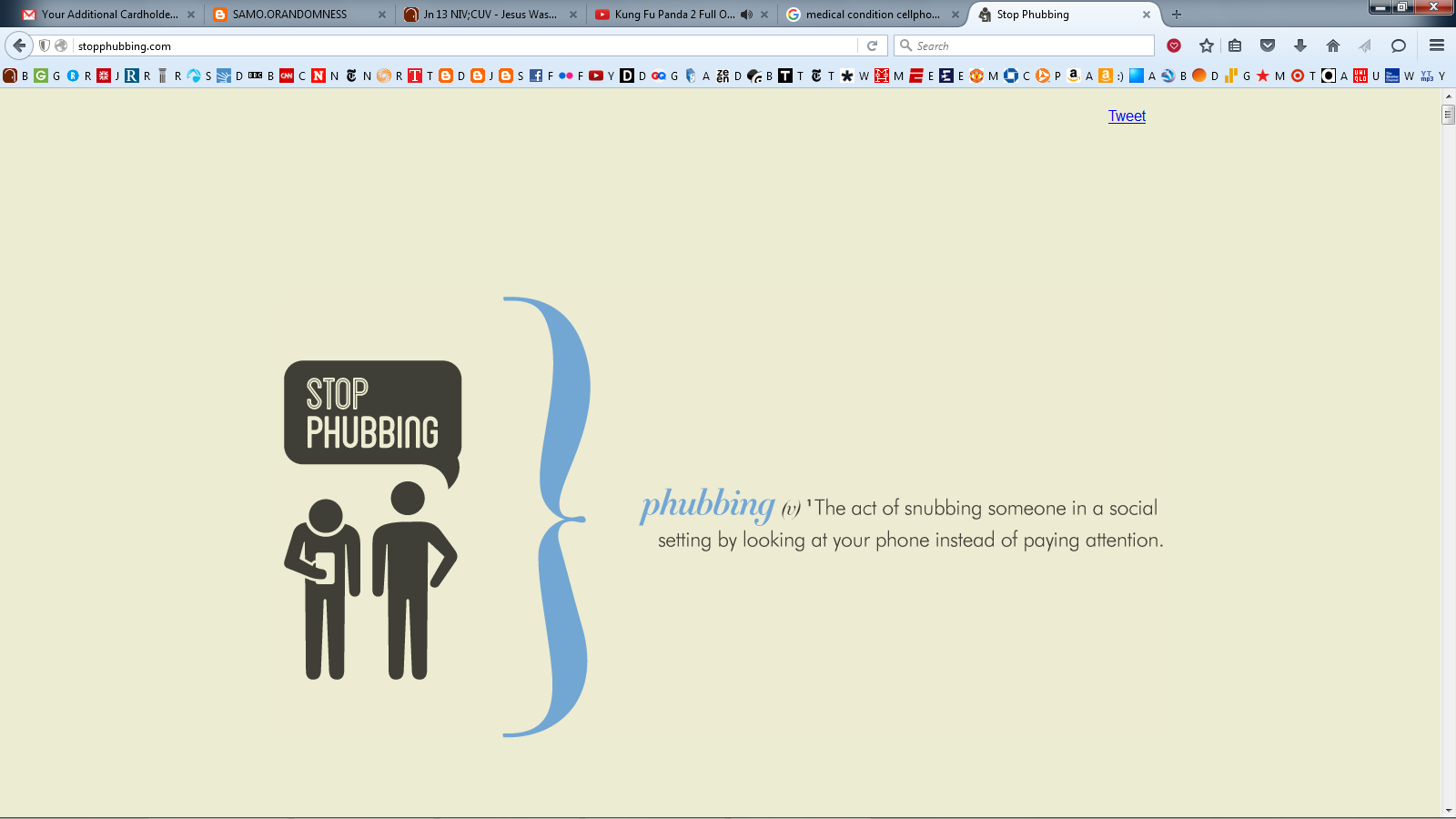 stopphubbing.com
Loving is Our Daily, Perennial STM
We are to give the GIFT OF ATTENTION, OF PRESENCE, OF CONVERSATION, OF LISTENING – essentially OF OUR FULL-BLOODED SELVES to our loved ones, more so than we do now.
In a Christian marriage, each person gets to play the Jesus role.
~ Kathy Keller


In the same way, in a Christian household (familial, spiritual), each person gets to play the Jesus role to one another.
Jn 13: 16-15
Very truly I tell you, no servant is greater than his master, nor is a messenger greater than the one who sent him. I have set you an example that you should do as I have done for you. 
我 給 你 們 做 了 榜 樣 ， 叫 你 們 照 著 我 向 你 們 所 做 的 去 做 。我 實 實 在 在 的 告 訴 你 們 ， 僕 人 不 能 大 於 主 人 ， 差 人 也 不 能 大 於 差 他 的 人 。